“SLIDE POWERPOINT"
http://phamlocblog.com
TIÊU ĐỀ
TIÊU ĐỀ 1
TIÊU ĐỀ 2
Mô tả nội dung

Mô tả nội dung

Mô tả nội dung
Mô tả nội dung

Mô tả nội dung

Mô tả nội dung
Mô tả nội dung

Mô tả nội dung

Mô tả nội dung
Mô tả nội dung

Mô tả nội dung

Mô tả nội dung
TIÊU ĐỀ 3
TIÊU ĐỀ 4
TIÊU ĐỀ
Mô tả
Chữ
Chữ
Mô tả
Chữ
Mô tả
Mô tả
Chữ
Chữ
Mô tả
TIÊU ĐỀ
Tiêu đề 1
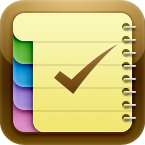 Mô tả nội dung
Mô tả nội dung
Tiêu đề 2
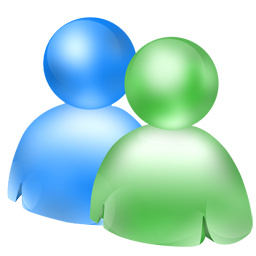 Mô tả nội dung
Mô tả nội dung
Tiêu đề 3
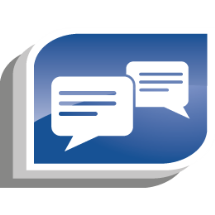 Mô tả nội dung
Mô tả nội dung
TIÊU ĐỀ
Thêm chữ
Thêm chữ
20%
10%
Thêm chữ
Thêm chữ
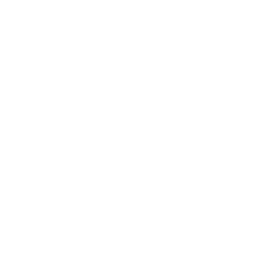 15%
2013
55%
“XIN CHÂN THÀNH CẢM ƠN”
http://blogcongdong.com